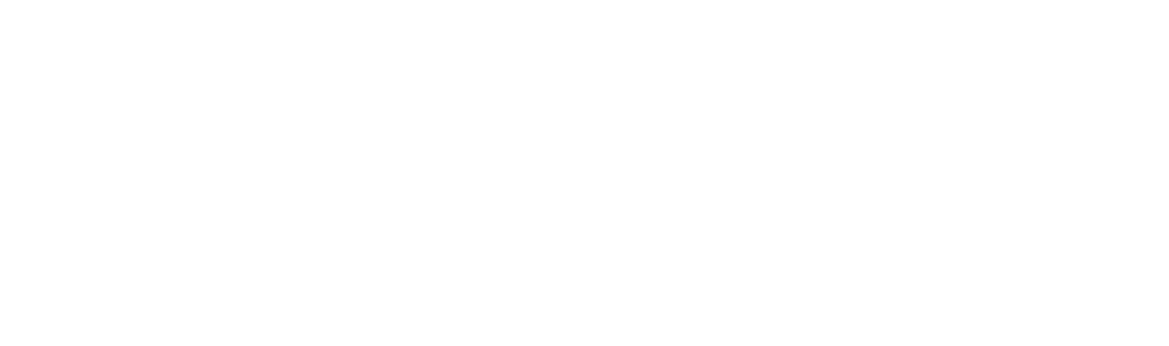 ТАБУРЕТ-СТРЕМЯНКА STEPP
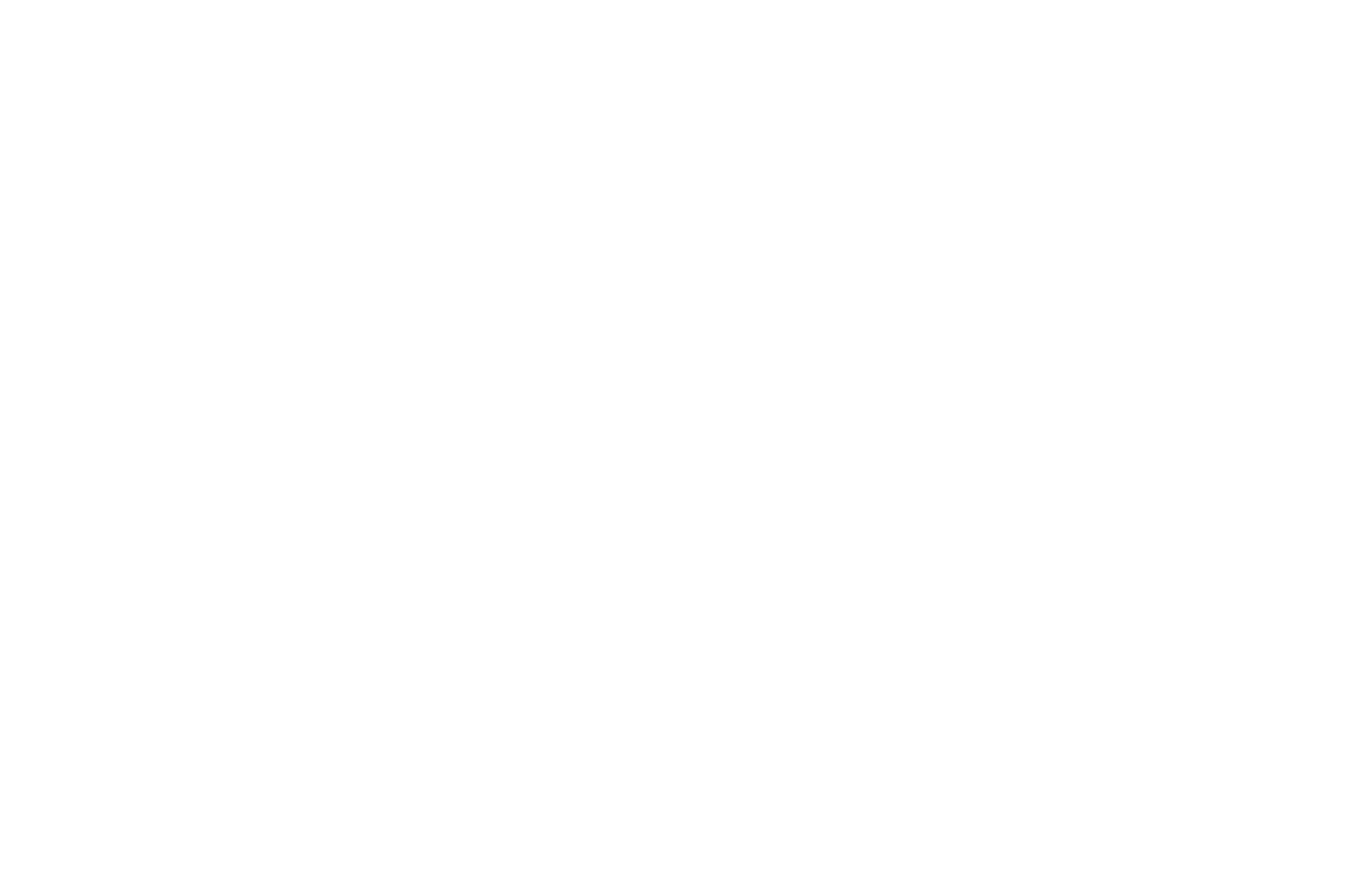 EUROPOS.GROUP
EUROPOS.RU
EUROPOS.KZ
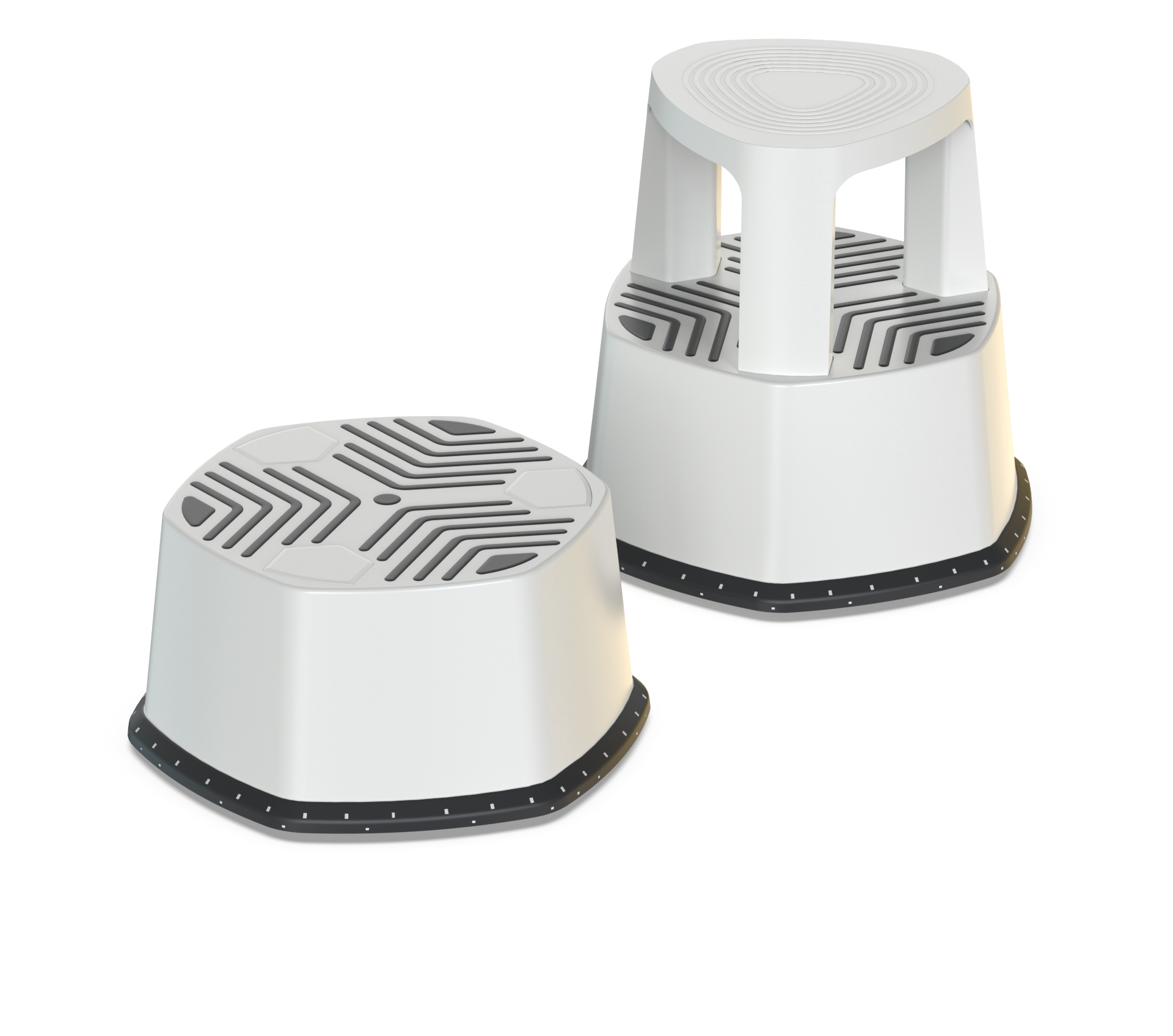 ТАБУРЕТ-СТРЕМЯНКА STEPP
надежная конструкция и стильный дизайн
EUROPOS.RU
EUROPOS.GROUP
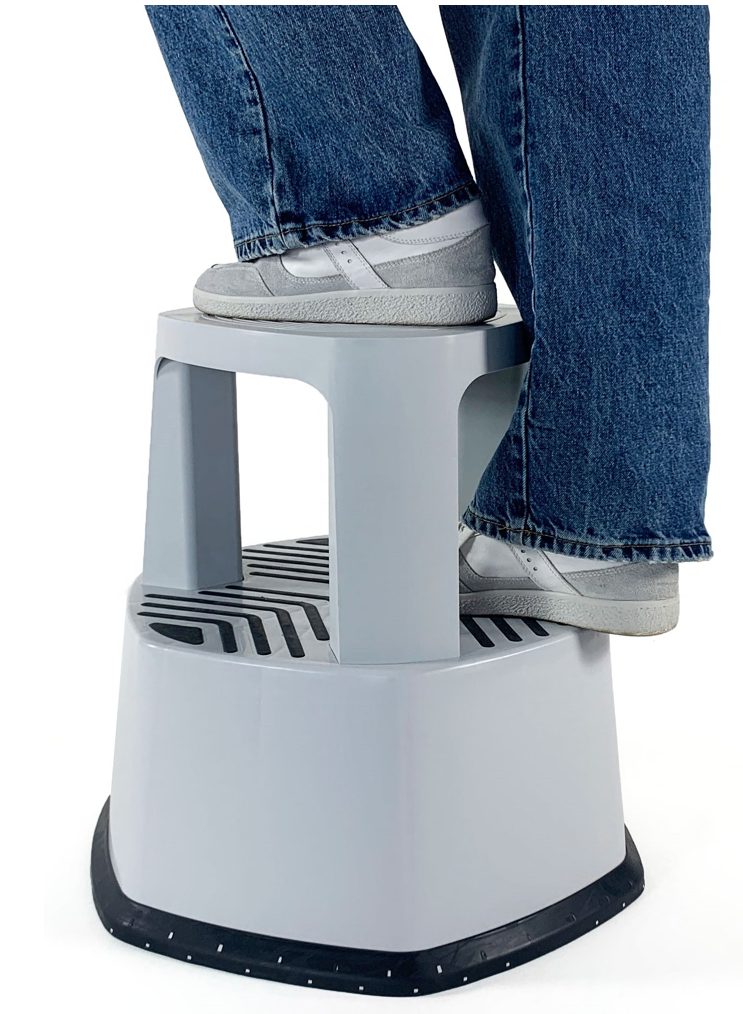 Передвижной табурет-стремянка позволяет без труда добраться до высоких полок, расположенных выше человеческого роста.
Это удобное и практичное изделие,  которое применяется в магазинах, аптеках, на складах, в офисах, а также дома или в гараже.
EUROPOS.RU
EUROPOS.GROUP
3
STEPP pro
STEPP mini
арт. 503266
арт. 503285


арт. 503286


арт. 503277
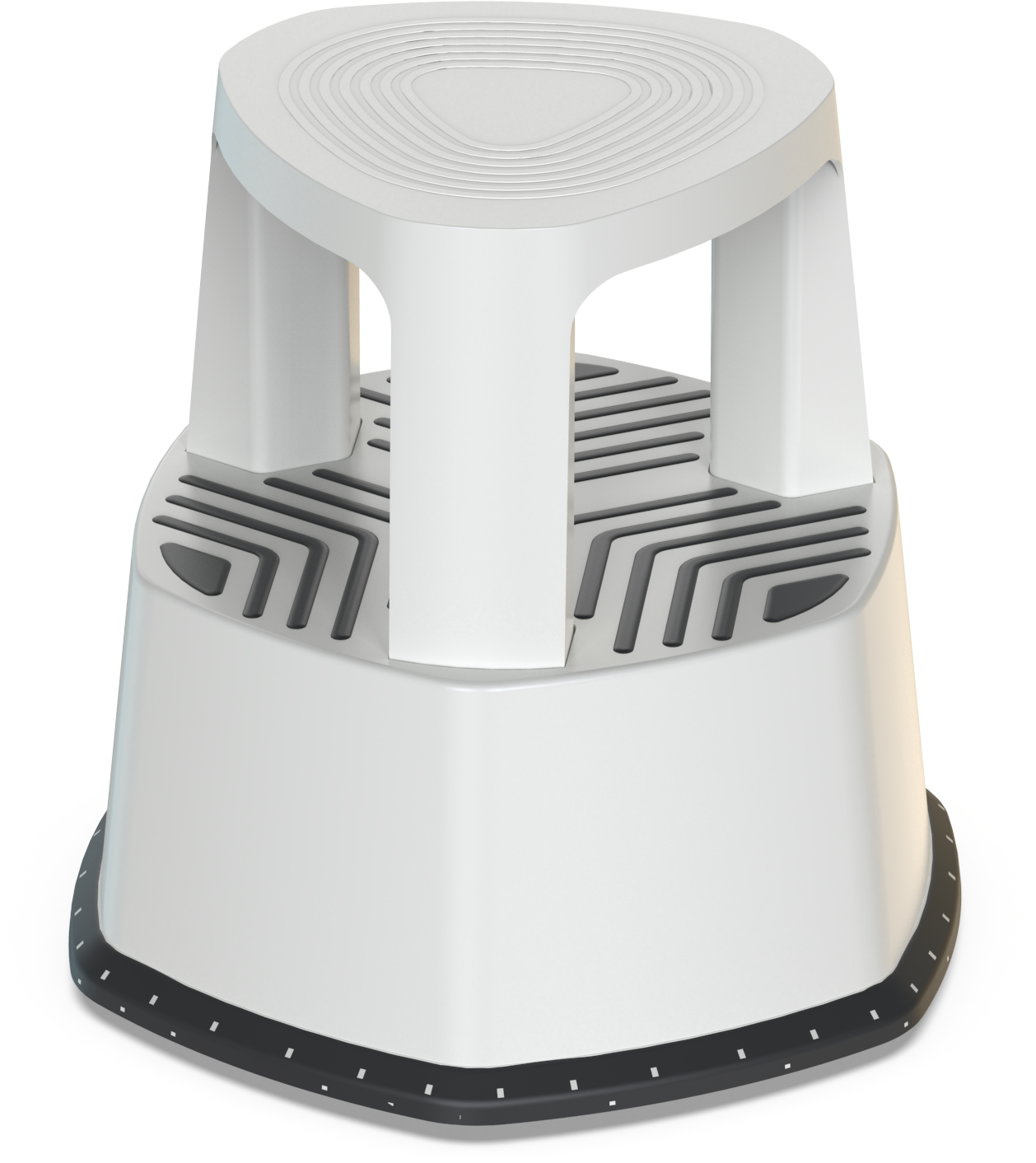 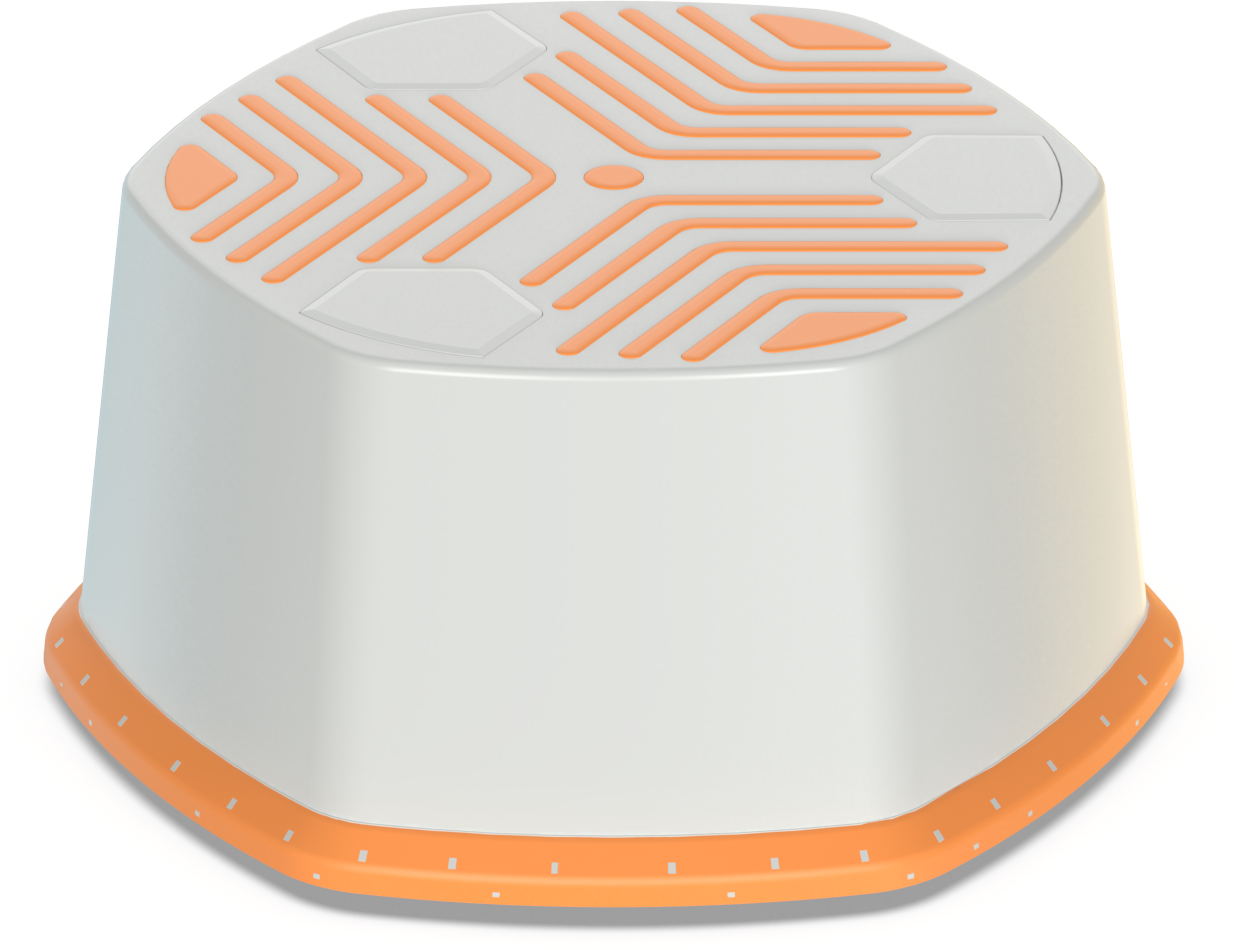 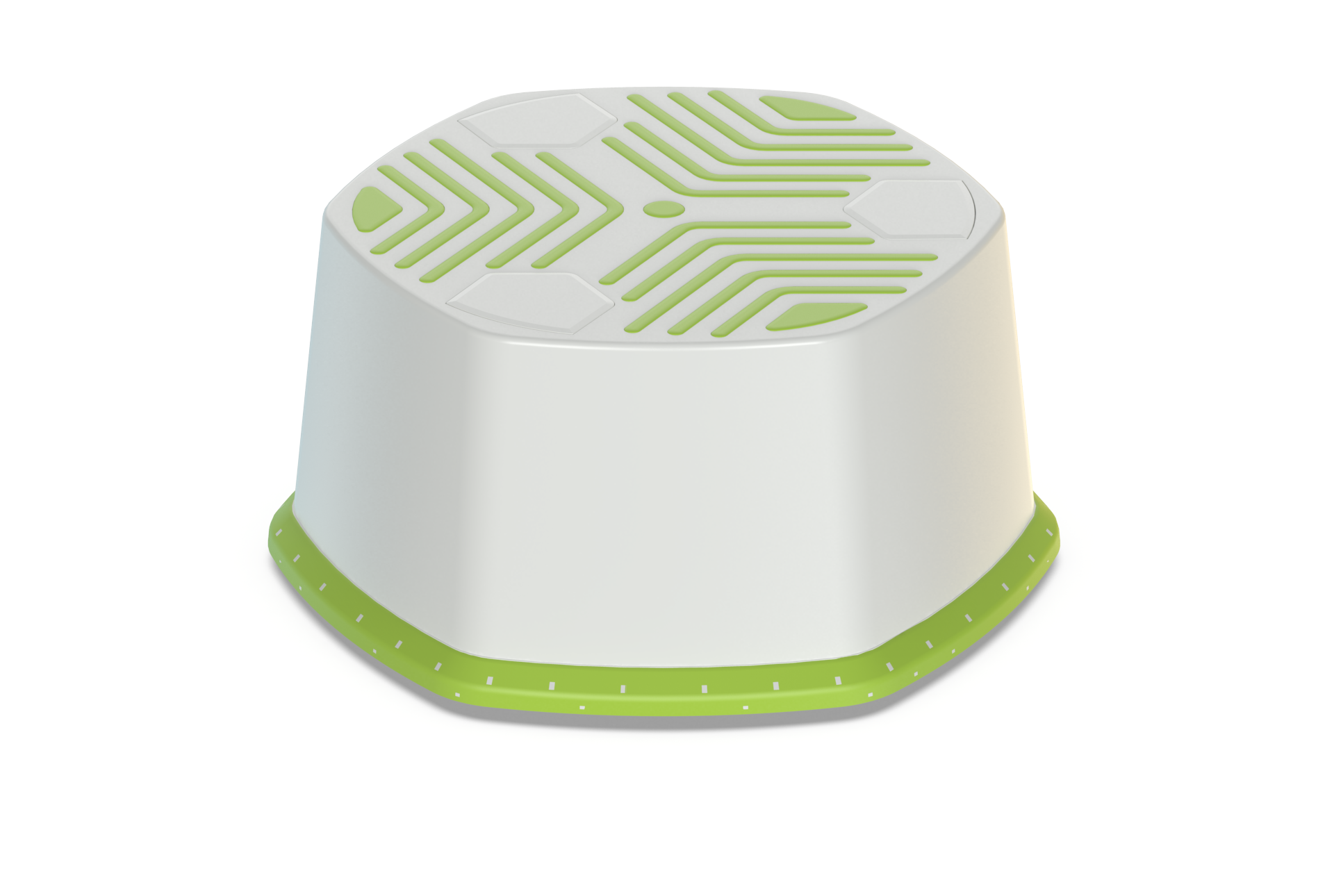 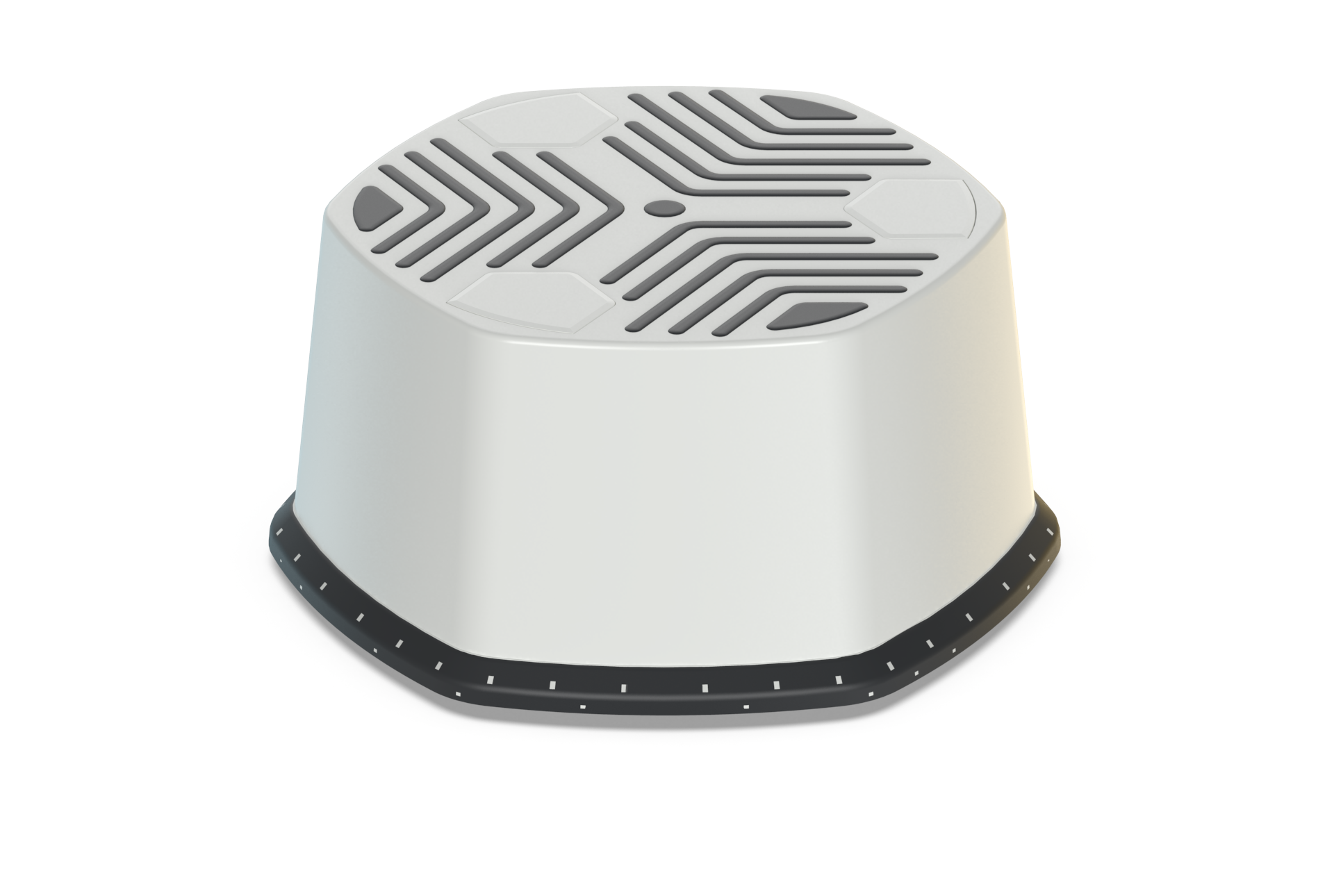 1 шт.
480х220x400 мм
1 шт.
1 шт.
1 шт.
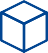 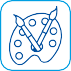 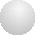 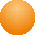 480х220x400 мм
480х440x295 мм
480х220x400 мм
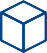 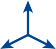 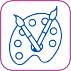 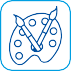 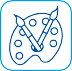 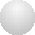 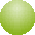 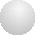 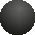 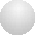 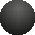 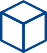 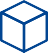 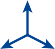 EUROPOS.RU
EUROPOS.GROUP
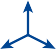 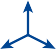 4
Резиновые вставки и кант предотвращают скольжение ног на табурете и скольжение табурета на полу
Прочное соединение 2 частей табурета STEPP PRO
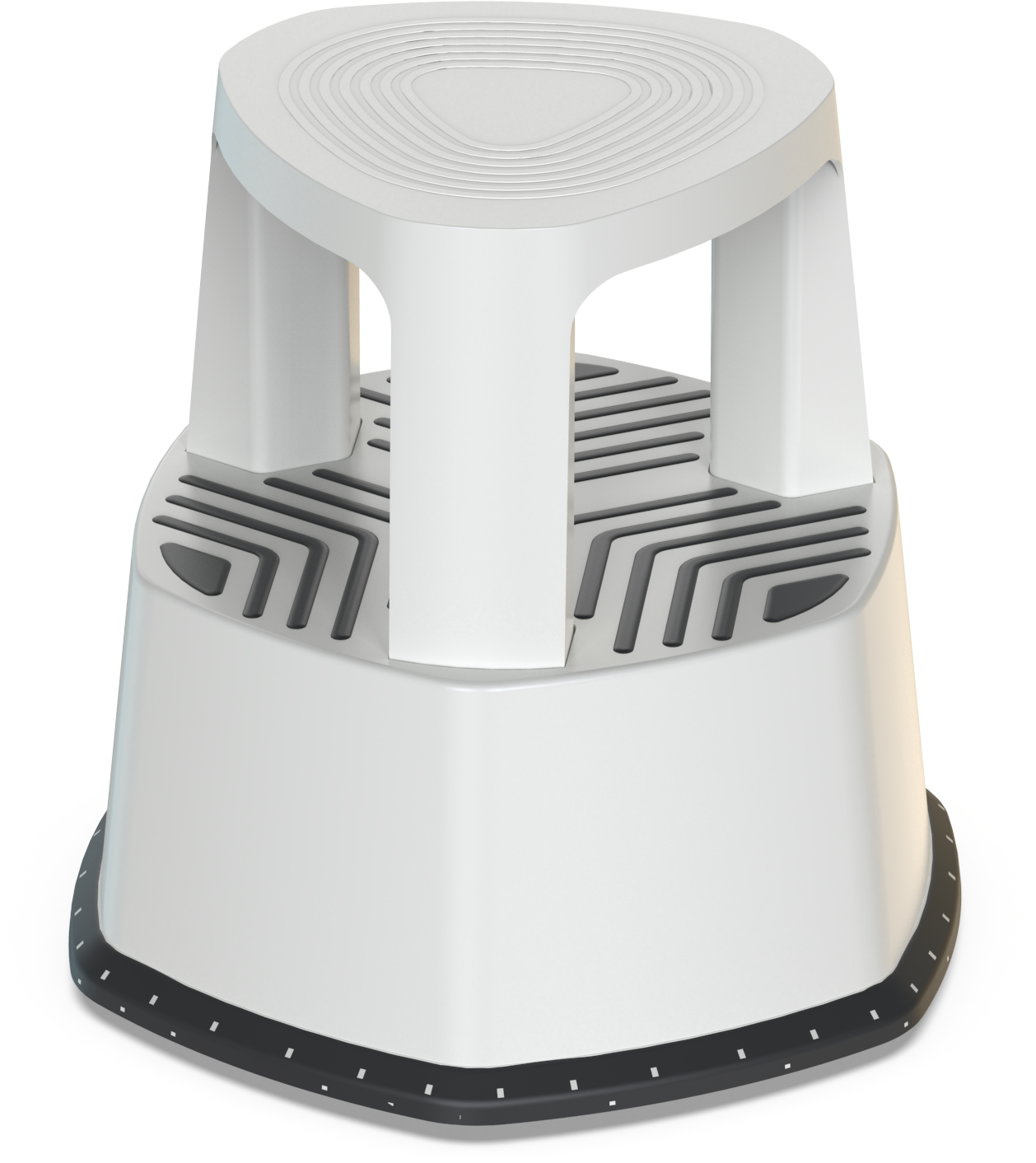 6-гранная форма табурета обеспечивает его устойчивость
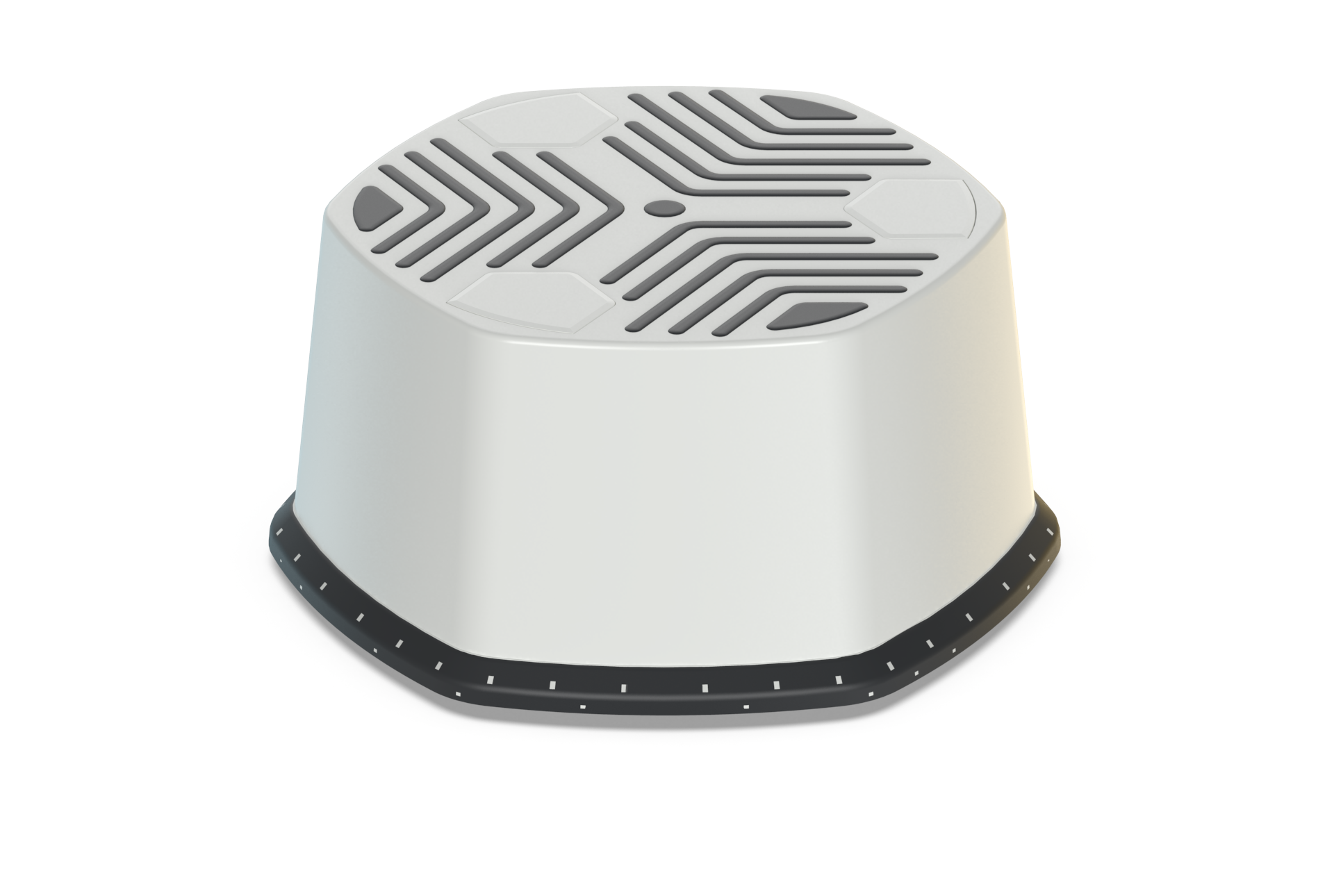 Табурет оснащен колесиками, которые позволяют его легко перемещать, когда ваши руки заняты. При нагрузке колесики утапливаются и табурет неподвижно стоит на полу за счет резиновой окантовки.
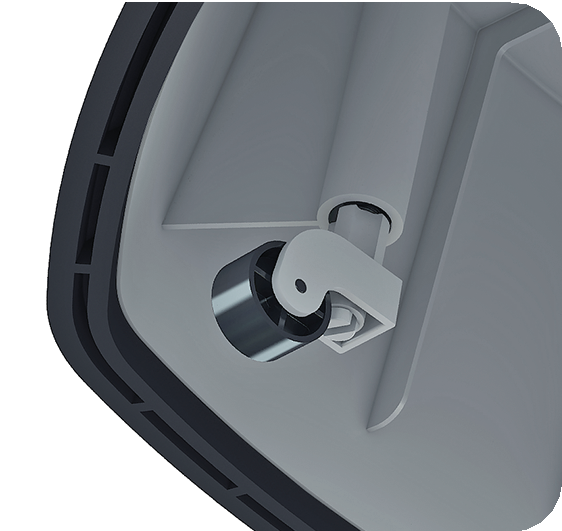 EUROPOS.RU
EUROPOS.GROUP
5
Технические характеристики табуретов STEPP
STEPP mini	          STEPP pro
Резиновые вставки и кант предотвращают скольжение ног на табурете и скольжение табурета на полу
295 мм
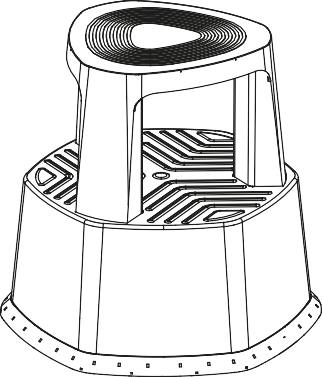 250 мм
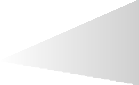 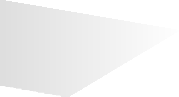 220 мм
440 мм
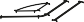 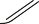 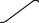 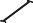 455 мм
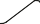 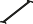 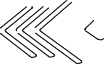 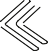 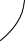 485 мм
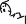 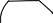 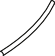 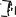 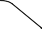 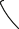 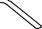 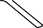 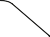 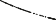 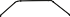 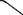 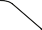 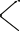 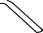 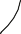 480 мм
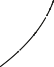 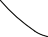 Варианты цвета резиновых вставок:
Стандарт	Под заказ
480 мм
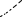 Легкая сборка
и компактное хранение!
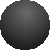 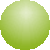 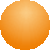 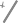 EUROPOS.RU
EUROPOS.GROUP
6
Применение табуретов STEPP
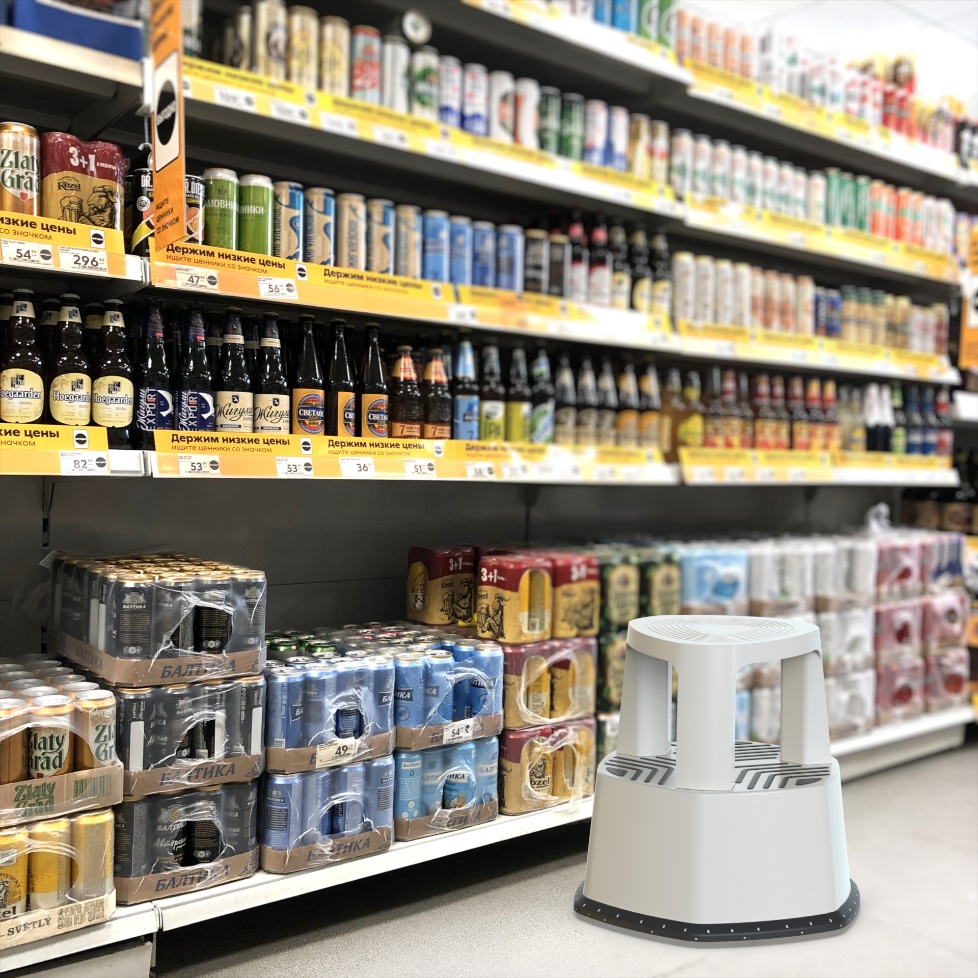 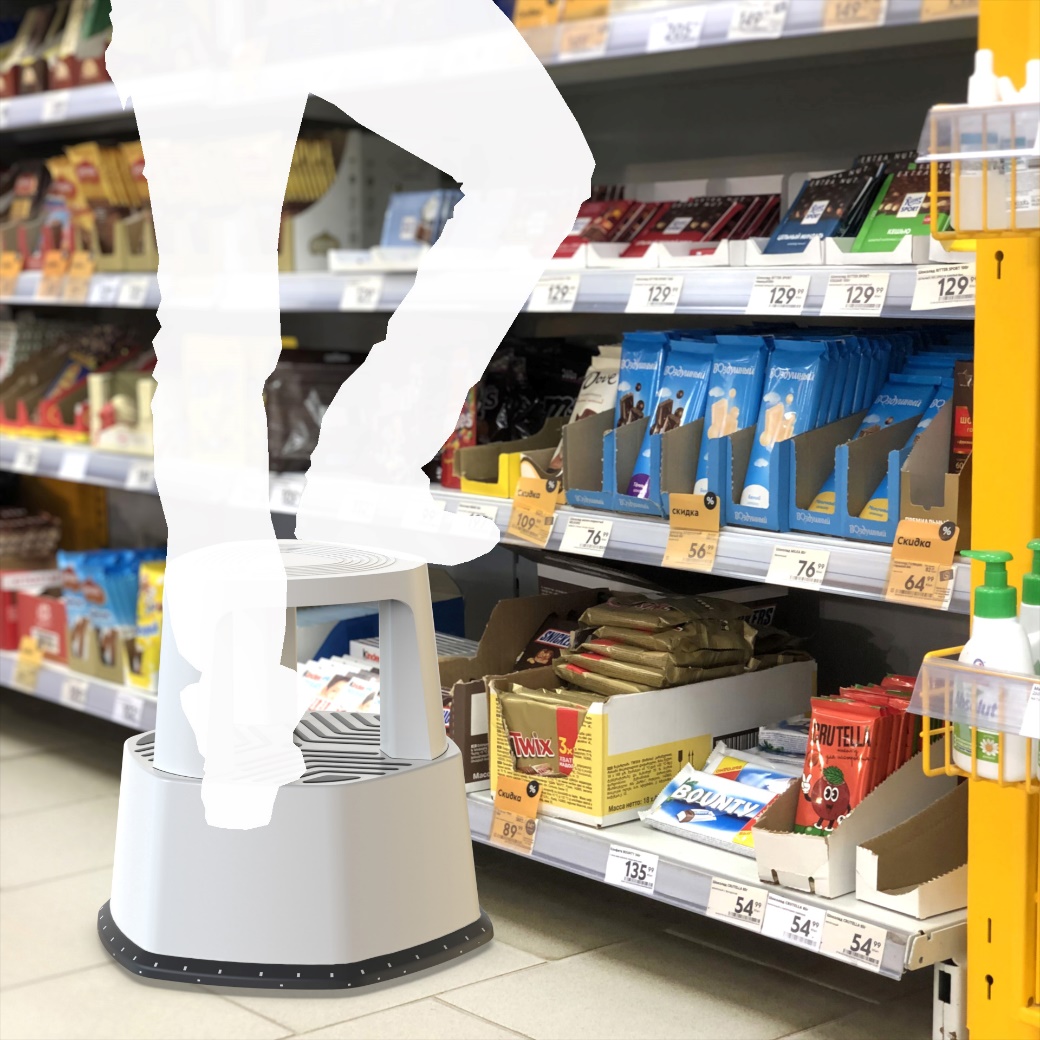 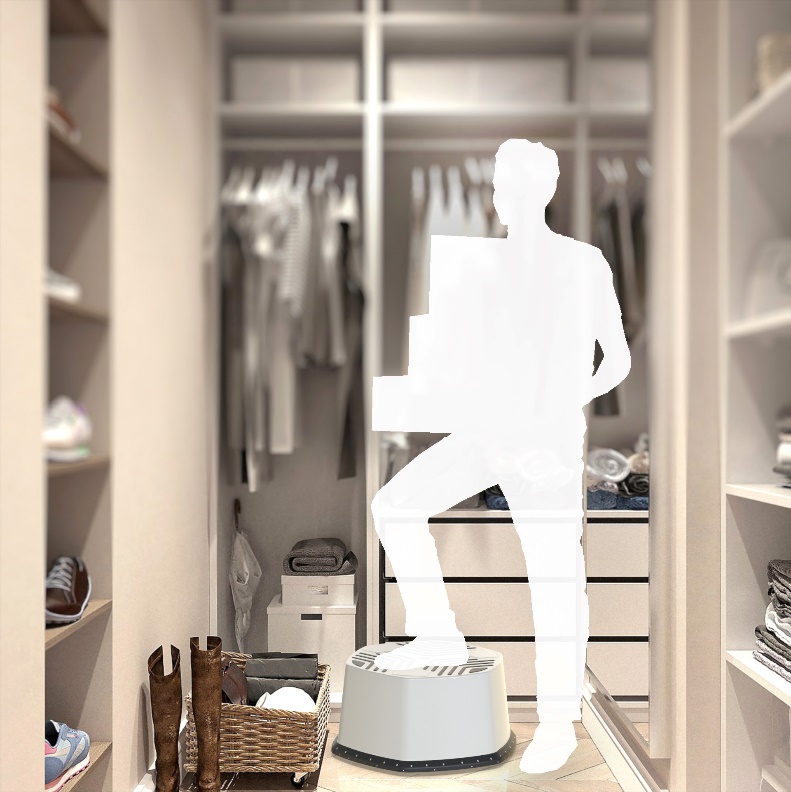 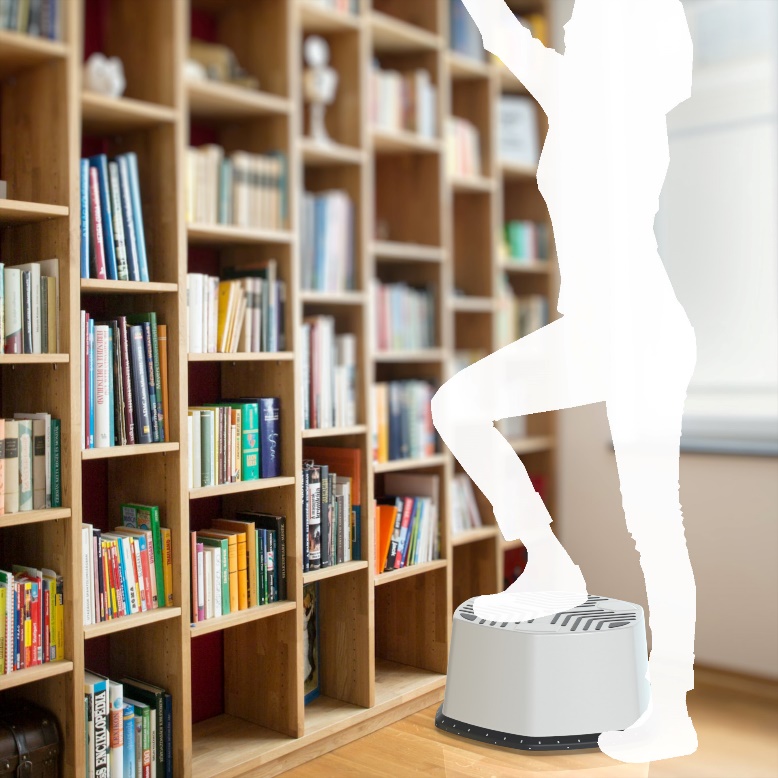 EUROPOS.RU
EUROPOS.GROUP
7
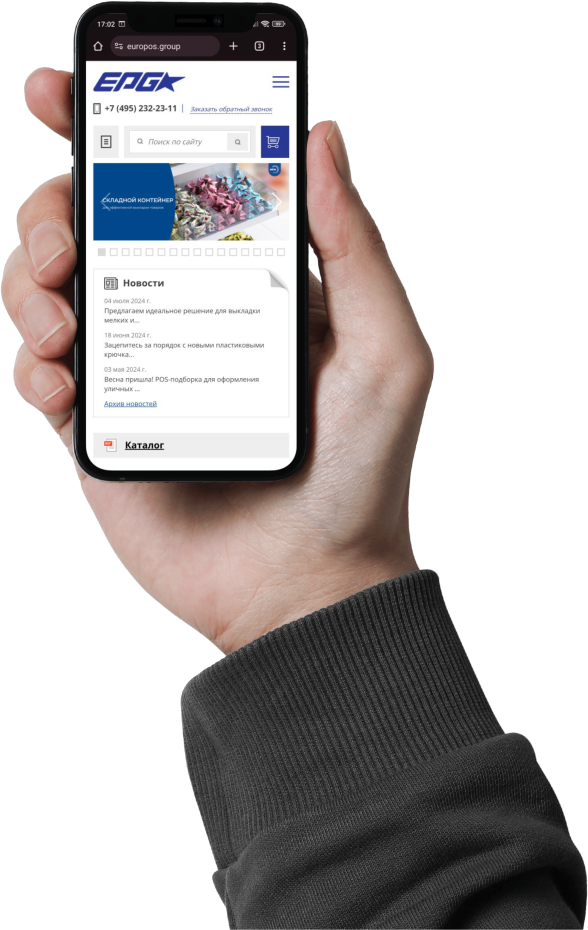 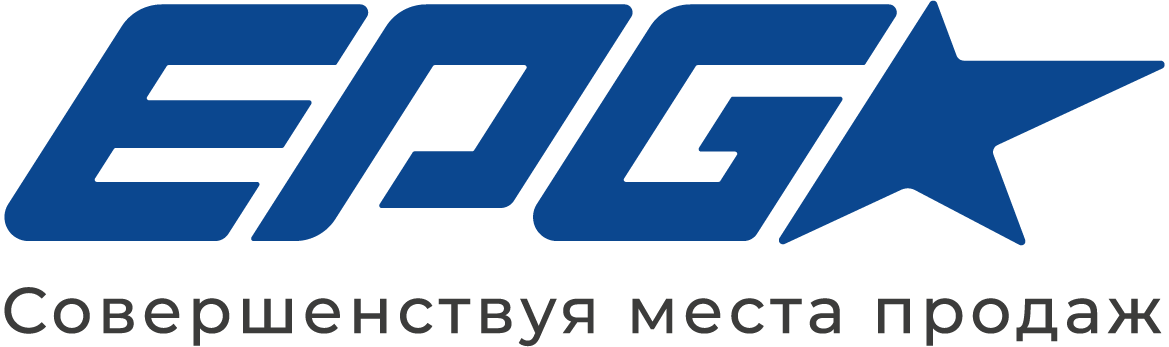 БУДЕМ РАДЫ
СОТРУДНИЧЕСТВУ!
EUROPOS.GROUP
EUROPOS.RU
EUROPOS.KZ